Лекция 7. Личность и психология принятия управленческих решений
Arthur D. Fundamentals of Human Resources Management.fourth edition. Amacom, 2011.
Becker G.S. (2011) Human capital: Theoretical and Empirical Analysis. - N-Y., 2011.
Бекоева Д.Д. Организационная психология: учебник для студ.учрежденицй высшего образования. – М.:Издательский центр «Академия», 2014. -256 с. 
Волкогонова О. Д. Управленческая психология: учебник. - М.: Форум : ИНФРА-М, 2013.
Глумаков В. Н. Организационное поведение: учебник - М.: Вузовский учебник, 2014.
Занковский А.Н. Организационная психология:Учебное пособие для вузов, 2016. М.:Флинта МПСИ.
Жубаназарова Н.С. Жас ерекшеліқ психологиясы. – Алматы: МОН, 2015.
Захарова Л.Н. Психология управления.- М.: Логос, 2015. 
Карпов А.В. Психология менеджмента. – М.:Гардарики, 2017.
Korman A. Consideration, initiating structure, and organizational criteria—A review //Personnel Psychology, 1966.
Sanderson a., safdar S. (2012). Social psychology.- university of Guelph. Wiley-sons. Canada. Ltd.
Организационная психология: учебник / Ред. Е.И. Рогов. - М.: Юрайт, 2017.
Почебут Л.Г., Чикер В.А. Организационная социальная психология. Спб.: Речь, 2015.
Рекомендуемая литература:
ВОПРОСЫ:
ПСИХОЛОГИЯ ИНДИВИДУАЛЬНОГО СТИЛЯ УПРАВЛЕНЧЕСКИХ РЕШЕНИЙ.
УПРАВЛЕНЧЕСКИХ РЕШЕНИЙ. 
ДЕЛЕГИРОВАНИЕ РУКОВОДИТЕЛЕМ СВОИХ ПОЛНОМОЧИЙ.
Решение принять решение— это уже решение
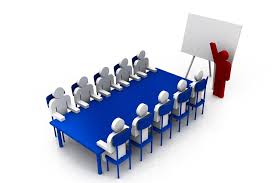 ПСИХОЛОГИЯ ИНДИВИДУАЛЬНОГО СТИЛЯ УПРАВЛЕНЧЕСКИХ РЕШЕНИЙ
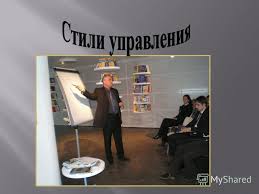 Руководить — значит менять стиль.
Одной из наиболее изученных вопросов в сфере руководства и лидерства является проблема стиля управления.
 Под стилем управления понимается устойчивая система способов, методов и форм воздействия руководителя, создающая своеобразный почерк управленческого поведения. Проблемой стиля управления в организациях стали серьезно интересоваться относительно недавно — в начале этого века.
Объектом изучения К. Левина были группы детей-подростков (мальчиков 11—12 лет), которые под руководством взрослых лепили маски из папье-маше. 
В соответствии с логикой экспериментов, они были разделены на три группы. 
Во главе каждой группы стоял взрослый, демонстрировавший разные стили руководства, для простоты названные «авторитарным», «демократическим» и «попустительским» (последний иногда переводится как «анархический», что совсем неточно, хотя и «попустительский» достаточно вольный перевод термина, предложенного Левиным).
Название трех стилей связано с личной биографией и позицией Левина. 
Эксперименты были осуществлены им после эмиграции из фашистской Германии в США, во время начавшейся второй мировой войны. 
Демонстрируя свою антифашистскую позицию, Левин употребил термины «авторитарный» и «демократический» как имеющие определенный политический смысл. 
Однако это были своего рода метафоры, и наивно было бы думать, что в чисто психологических экспериментах отыскивались черты авторитаризма или демократизма в том их значении, которое они имеют в политической жизни.
Основываясь на выводах и закономерностях, выявленных в ходе экспериментов, Левин дал характеристику каждого из этих классических стилей управления: авторитарного, демократического и попустительского. 
В литературе встречаются различные их названия: авторитарный называют директивным, попустительский — анархичным, нейтральным, формальным, разрешительным, либеральным. 
К.Левин и его сотрудники установили, что наиболее целесообразным стилем руководства является демократический. 
Во-первых, этот стиль создает более благоприятную атмосферу и способствует более активному включению членов группы в совместную деятельность. 
Во-вторых, при этом стиле руководства группа отличается наивысшей удовлетворенностью, стремлением к творчеству. 
в-третьих, этот стиль обеспечивает установление наиболее благоприятных взаимоотношений между руководителем и группой.
На основании исследования К.Левин дал примерную характеристику каждого стиля и целесообразности его использования.
1. Авторитарный стиль. Решение принимает руководитель единолично. Он действует по отношению к подчиненным властно, жестко закрепляет роли участников, осуществляет детальный контроль, сосредоточивает в своих руках все основные функции управления.
Этот стиль наиболее эффективен в хорошо упорядоченных (структурированных) ситуациях, когда деятельность подчиненных носит алгоритмизуемый характер (по заданной системе правил). Ориентирован на решение алгоритмизуемых задач.
2. Демократический стиль. Решения принимаются руководителем совместно с подчиненными. При таком стиле лидер стремится управлять группой совместно с подчиненными, предоставляя им свободу действий, организуя обсуждение своих решений, поддерживая инициативу.
Этот стиль наиболее эффективен в слабо структурированных ситуациях и ориентирован на межличностные отношения, решение творческих задач.
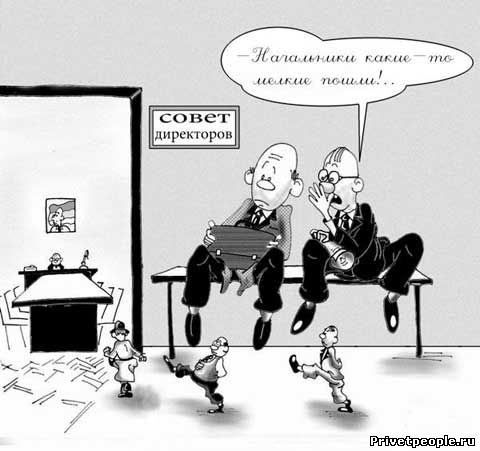 3. Либеральный стиль. Решения навязываются подчиненными руководителю. 
Он практически устраняется от активного управления группой, ведет себя, как рядовой участник, предоставляет участникам группы полную свободу. 
Участники группы ведут себя в соответствии со своими желаниями, их активность носит спонтанный характер.
 Этот стиль наиболее эффективен в ситуациях поиска наиболее продуктивных направлений групповой деятельности.
Сравнительная характеристика трех стилей управления
Благодарю за внимание !